ŚWIETLICOWY KONKURS PLASTYCZNY„KARYKATURA NAUCZYCIELA”I MIEJSCE KLASY I
ŚWIETLICOWY KONKURS p„KARYKATURA NAUCZYCIELA”II MIEJSCE KLASY I
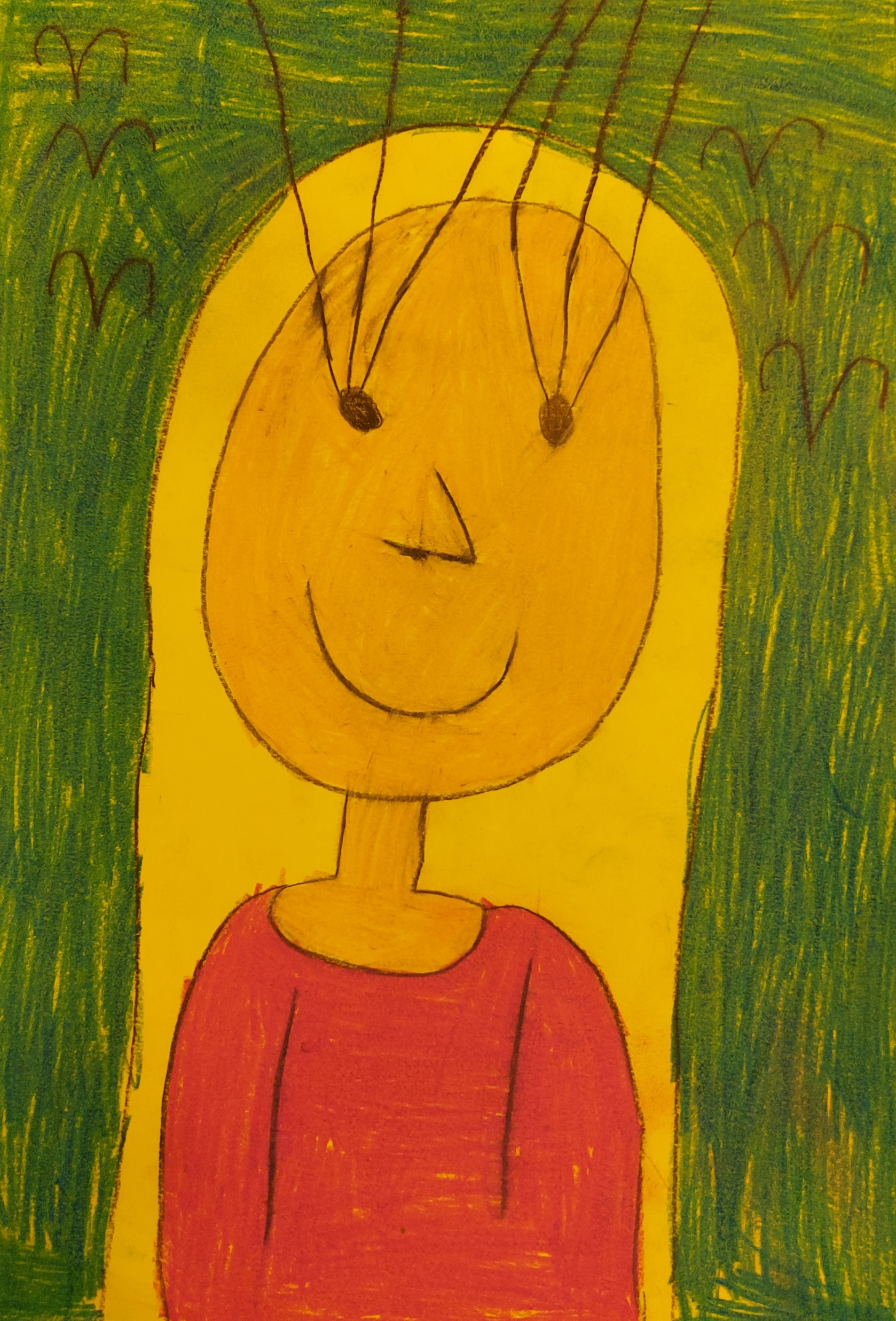 ŚWIETLICOWY KONKURS PLASTYCZNY„KARYKATURA NAUCZYCIELA”III MIEJSCE KLASY I
ŚWIETLICOWY KONKURS PLASTYCZNY„KARYKATURA NAUCZYCIELA”WYRÓŻNIENIE KLASY I
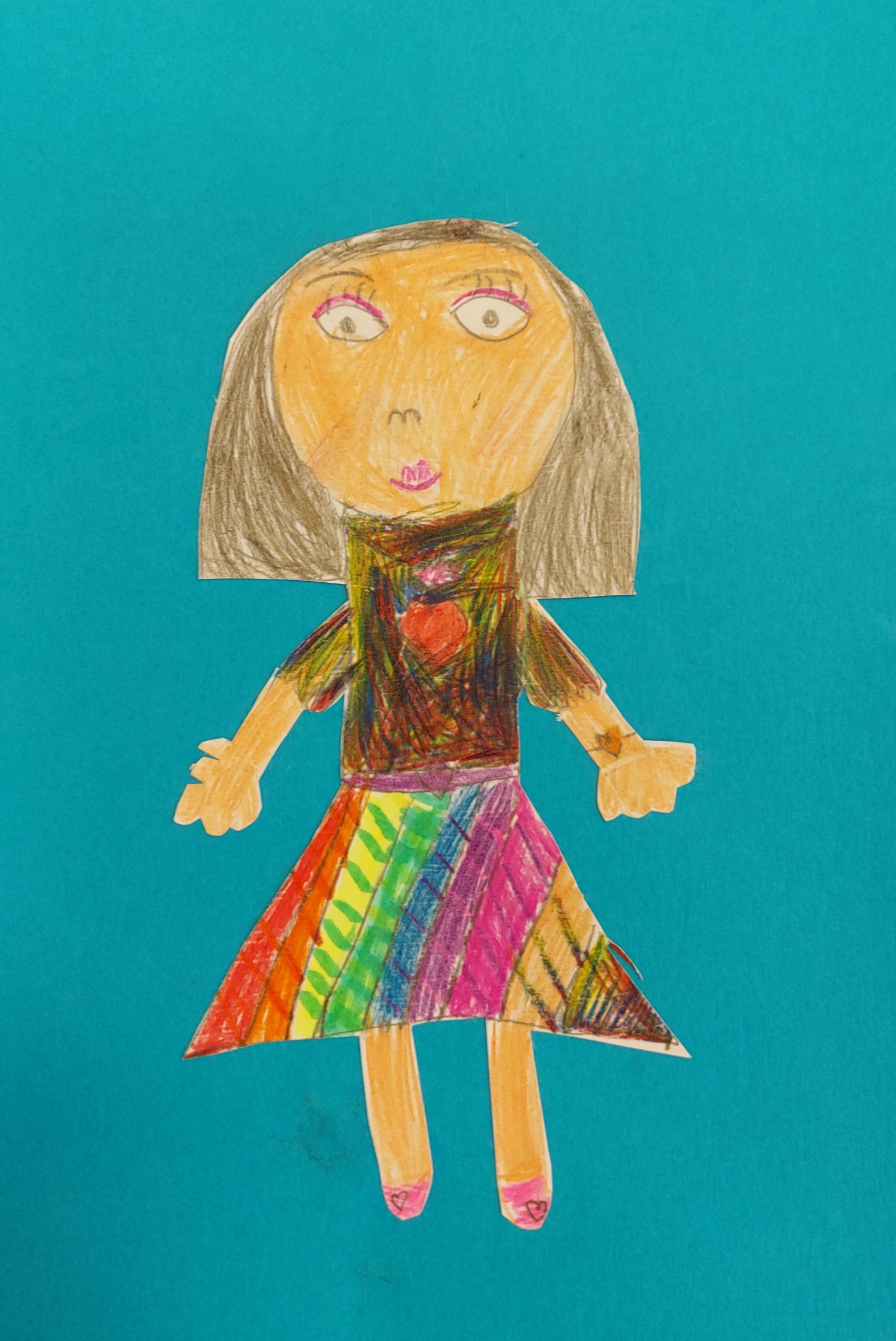 ŚWIETLICOWY KONKURS  PLASTYCZNY „KARYKATURA NAUCZYCIELA”WYRÓŻNIENIA KLASY I
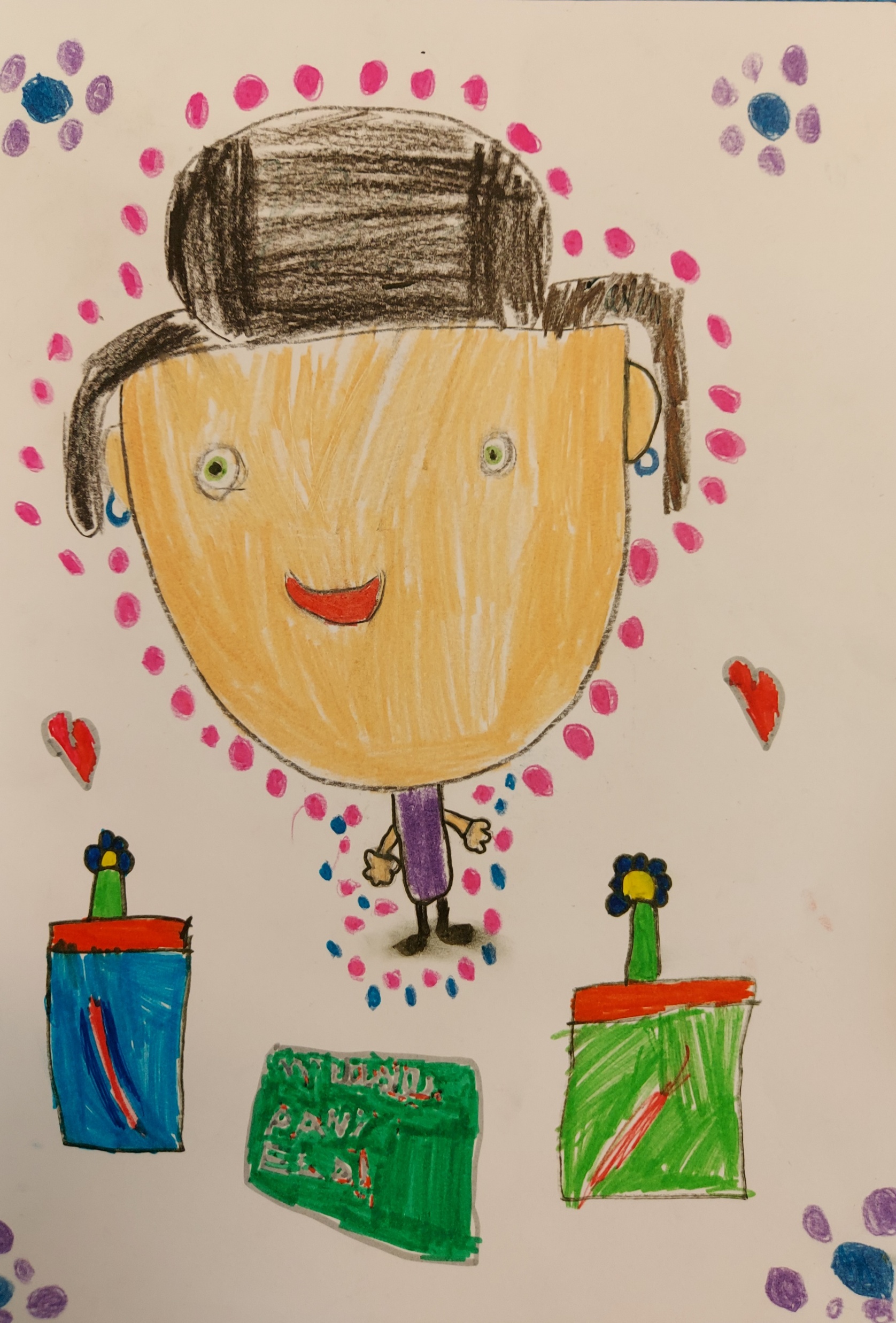 ŚWIETLICOWY KONKURS  PLASTYCZNY „KARYKATURA NAUCZYCIELA”WYRÓŻNIENIE KLASY I
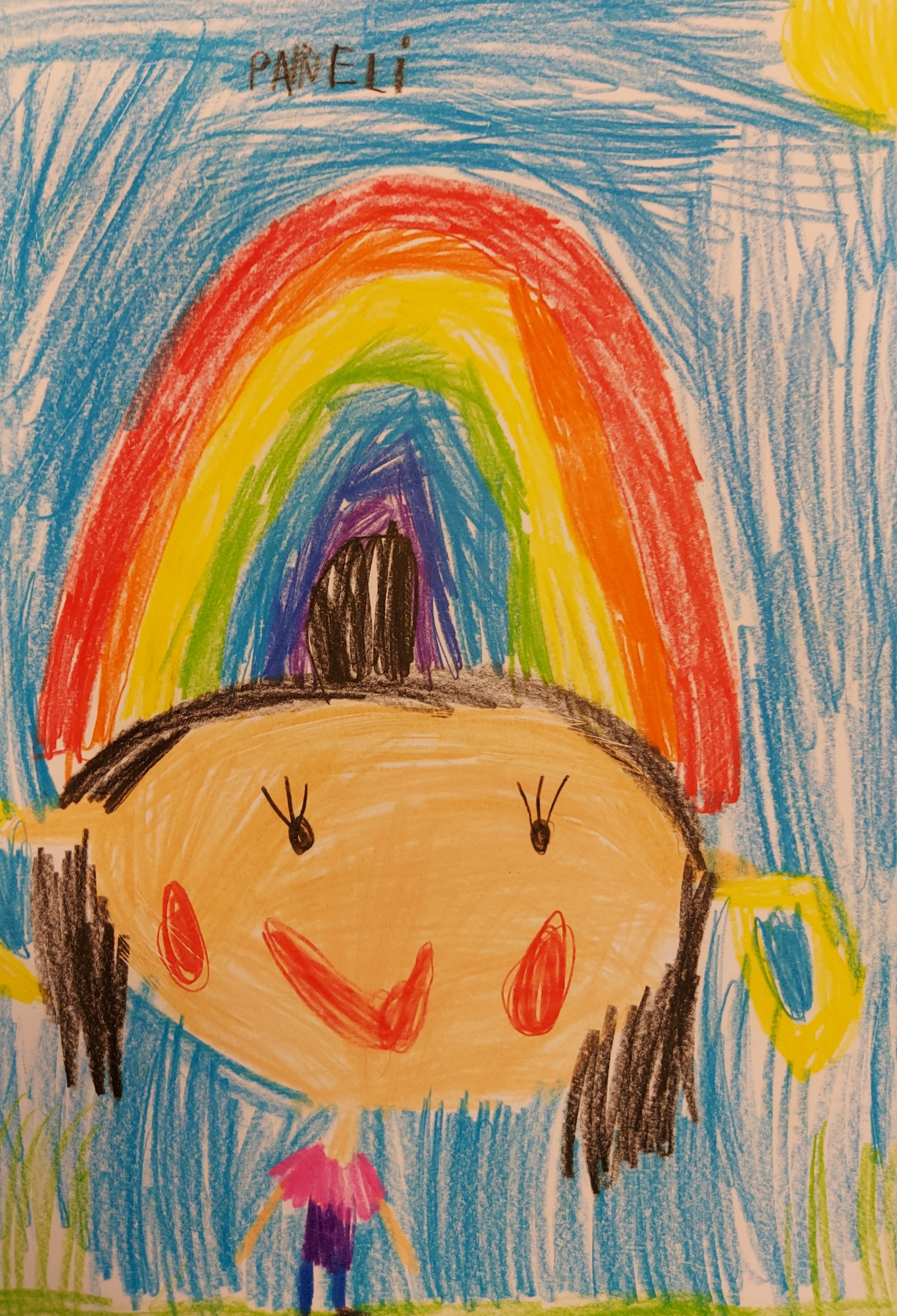 ŚWIETLICOWY KONKURS PLASTYCZNY „KARYKATURA NAUCZYCIELA”I MIEJSCE KLASY II
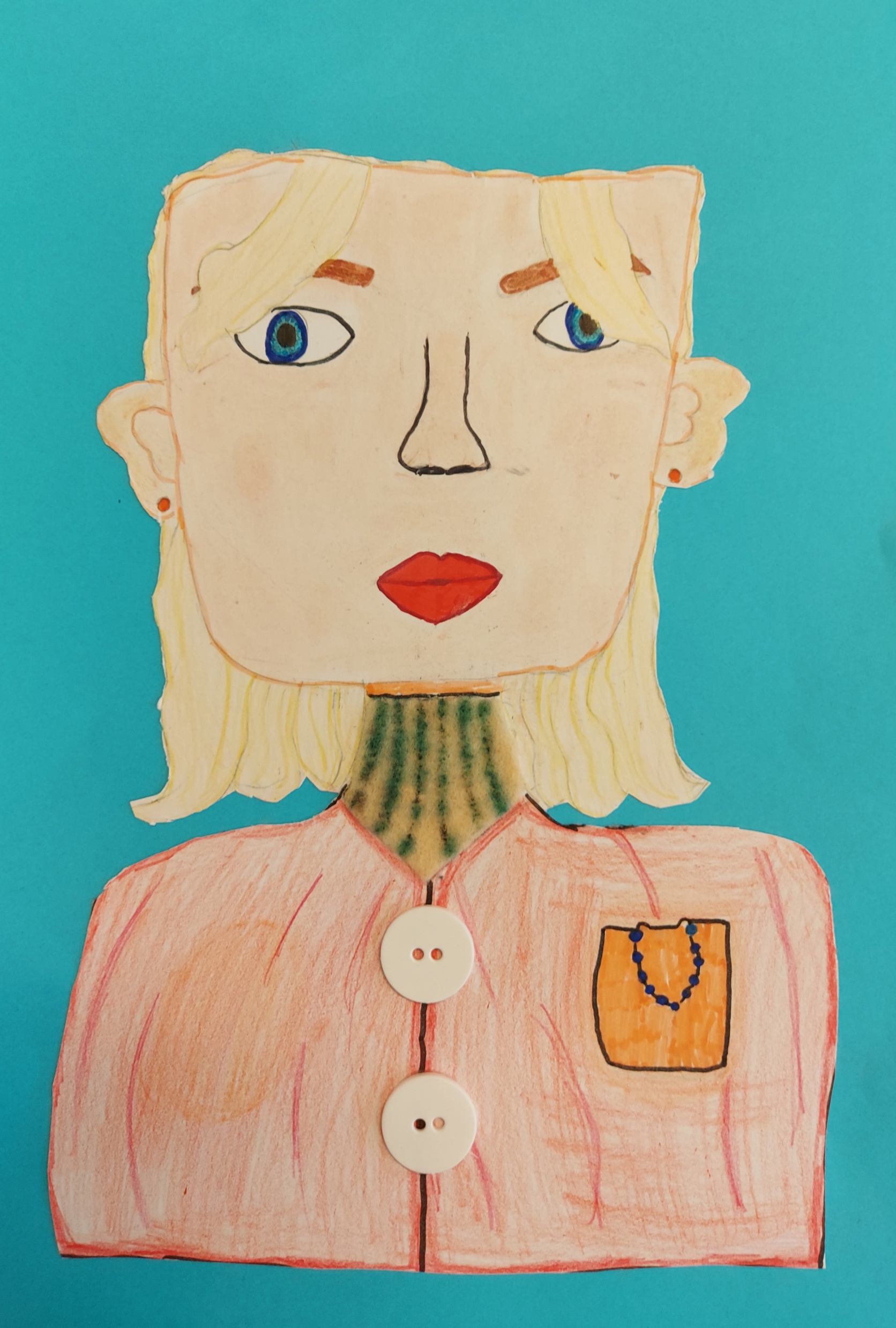 ŚWIETLICOWY KONKURS PLASTYCZNY „KARYKATURA NAUCZYCIELA”II MIEJSCE KLASY II
ŚWIETLICOWY KONKURS PLASTYCZNY „KARYKATURA NAUCZYCIELA”III MIEJSCE KLASY II
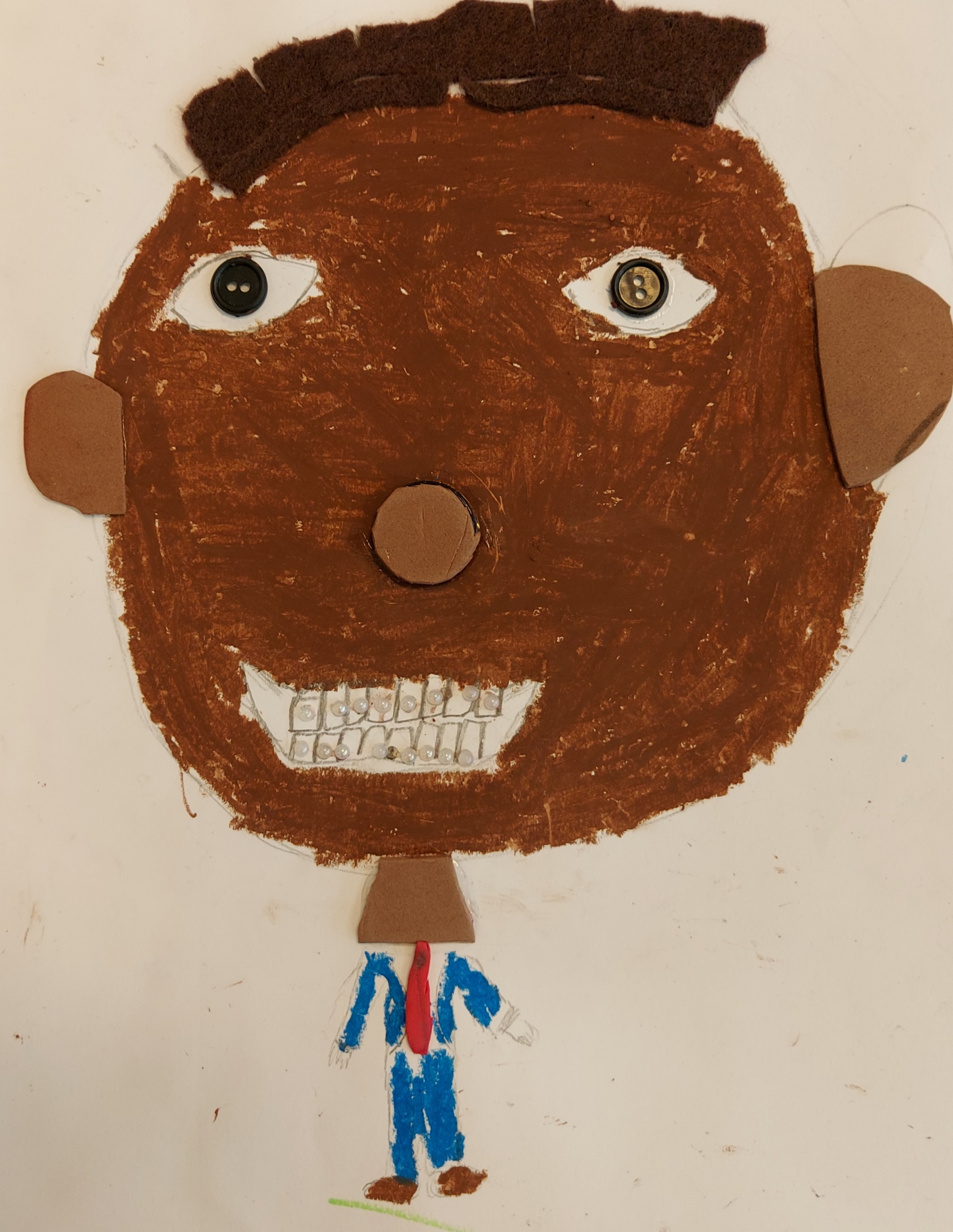 ŚWIETLICOWY KONKURS PLASTYCZNY „KARYKATURA NAUCZYCIELA”WYRÓŻNIENIA KLASY II
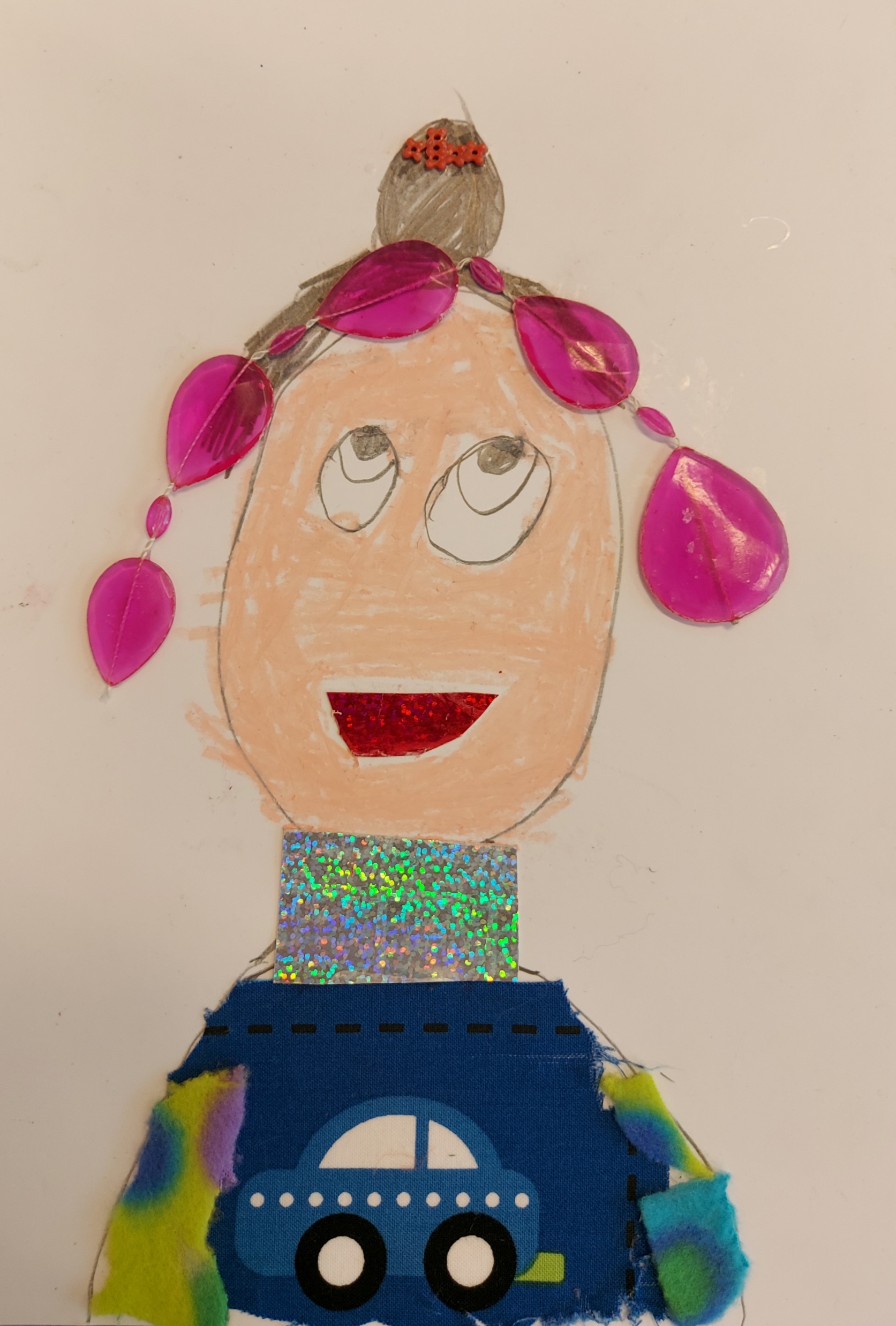 ŚWIETLICOWY KONKURS PLASTYCZNY „KARYKATURA NAUCZYCIELA”WYRÓŻNIENIA KLASY II
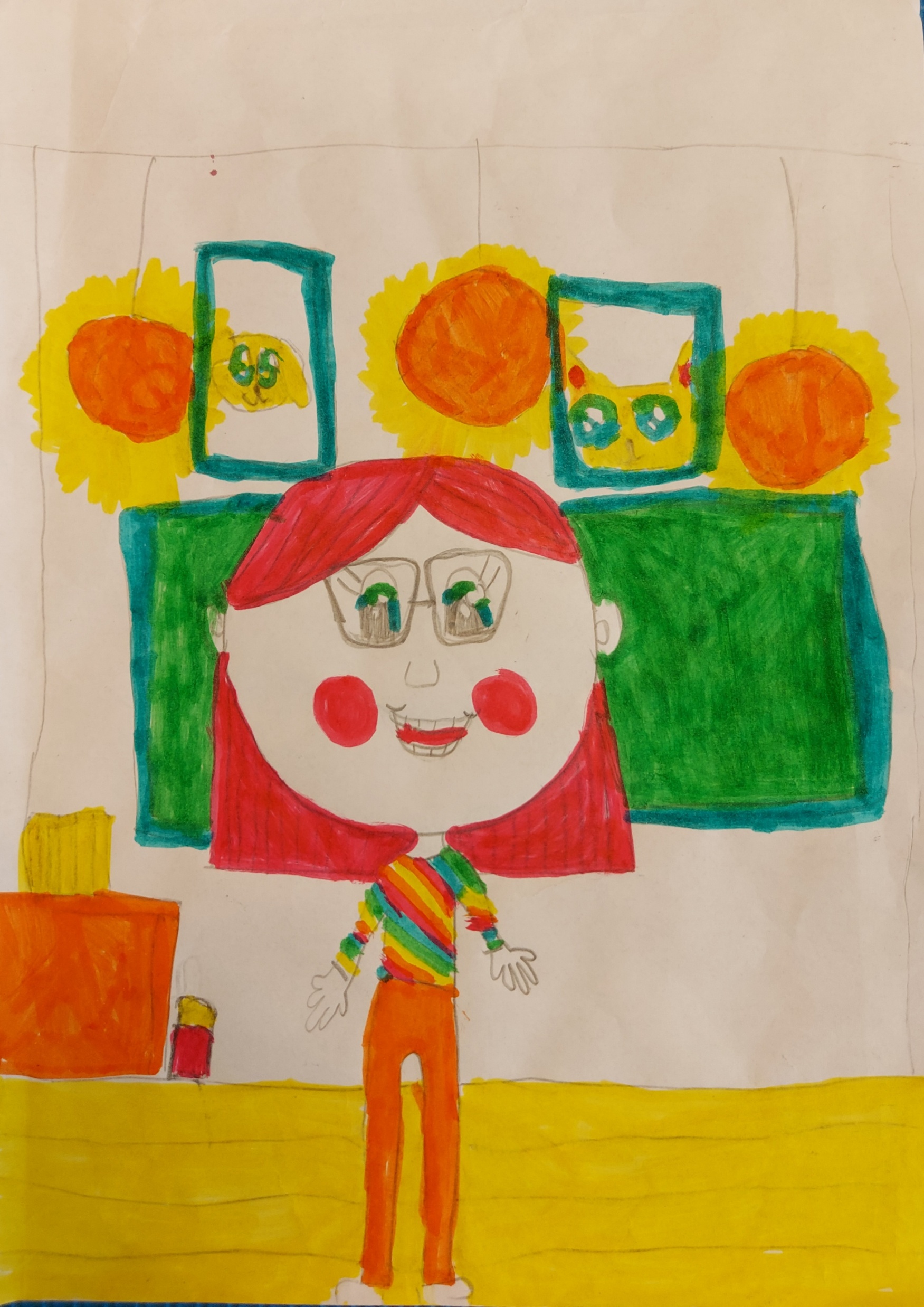 ŚWIETLICOWY KONKURS PLASTYCZNY „KARYKATURA NAUCZYCIELA”I MIEJSCE KLASY III
ŚWIETLICOWY KONKURS PLASTYCZNY „KARYKATURA NAUCZYCIELA”II MIEJSCE KLASY III
ŚWIETLICOWY KONKURS PLASTYCZNY „KARYKATURA NAUCZYCIELA”III MIEJSCE KLASY III
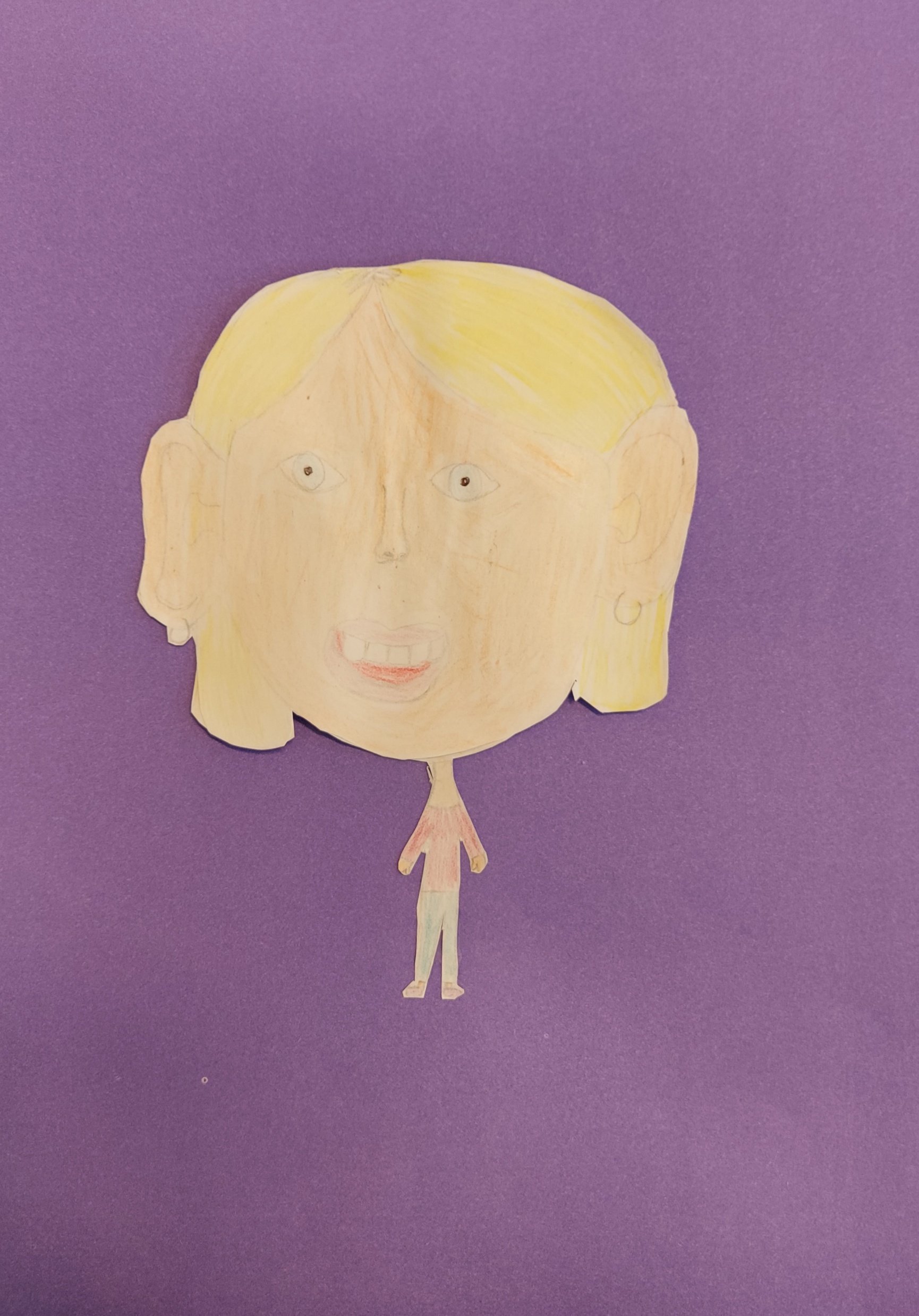 ŚWIETLICOWY KONKURS PLASTYCZNY „KARYKATURA NAUCZYCIELA”WYRÓŻNIENIE KLASY III
ŚWIETLICOWY KONKURS PLASTYCZNY „KARYKATURA NAUCZYCIELA”WYRÓŻNIENIE KLASY III